Androlojik Muayene Sistematiği
Fast and intense interest in the mare
Exciting movements
Mapping
Neighing
Sniffing, biting, hitting the mare
Sniffing the mare's genital area/urine

Flehmen
Erection
5. Libido / Mounting Behaviours
30 – 60 seconds
Androlojik Muayene Sistematiği
5. Libido / Mounting Behaviours
Erection
Mounting without hesitation
Intromission
Friction
Ejaculation
Leaving
25 – 35 seconds
Androlojik Muayene Sistematiği
Libido ve Mounting Behaviours
Totally <1 min.

Evaluation; scoring in a 1-5 scale

(-1) score for each missing point
Androlojik Muayene Sistematiği
6. Spermanın Muayenesi
Hacim		60 (30 - 300) ml 

Renk		Düşük yoğunluk:	Gri
			Yüksek yoğunluk:	Krem

Kıvam		Düşük yoğunluk:	Sulu
			Yüksek yoğunluk:	Koyu

pH			7.2-7.7
Spermanın Ön Muayenesi
Hacim
Renk
Kıvam
pH
Breeding Soundness Examination
6. Semen Evaluation
Microscopical (Advanced) Evaluation
Concentration
Motility / Progressive Motility
Morphology
Viability
Plasma Membrane Integrity
DNA Integrity
Capasitation
Akrosome Integrity
Oxidation
…
Conc.		4-12 x 10⁹
   
Motility >%60
Normal >%40
Head abnormality	 <%30
Cytoplasmic droplet	 <%25
9 x 10⁹ spz/ejaculate (200-300 x 10⁶ spz/ml)
Androlojik Muayene Sistematiği
Motility = Movement
Progressive Motility = Straight line, forward, strong movement
Androlojik Muayene Sistematiği
Motility = Movement
Progressive Motility = Straight line, forward, strong movement
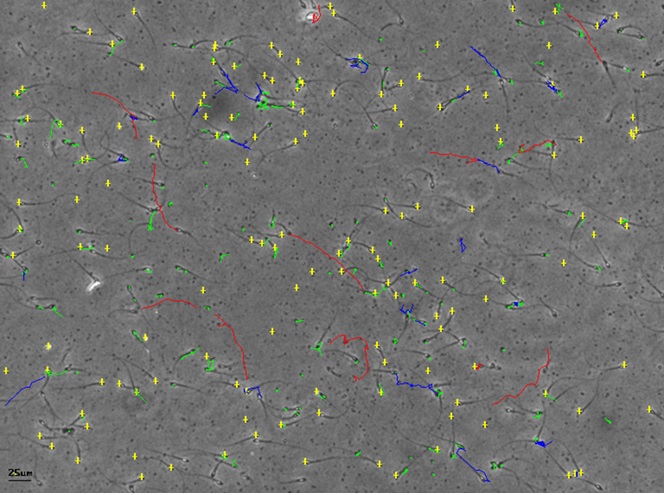 Androlojik Muayene Sistematiği
Morphology
Normal
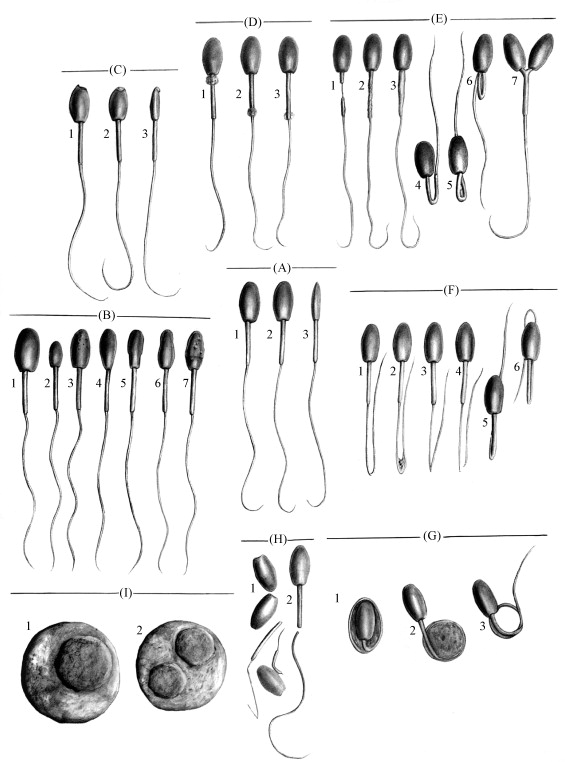 Head defects
Mid Piece Abnormalities
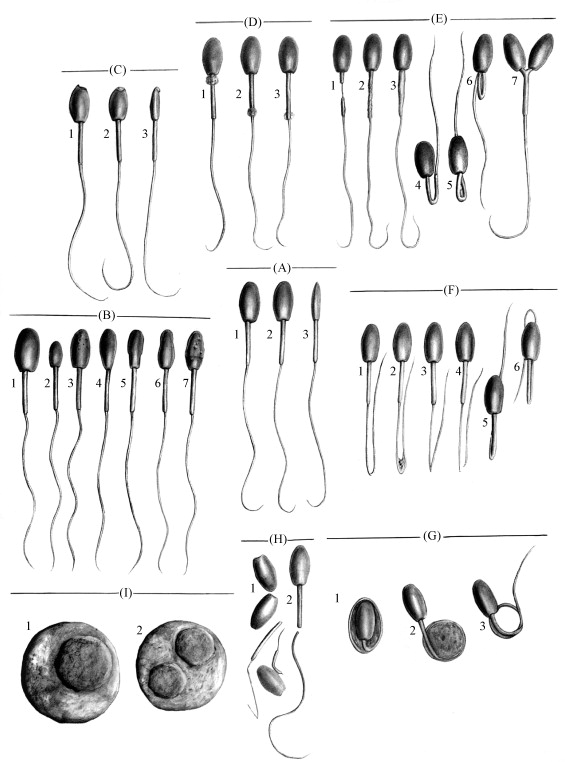 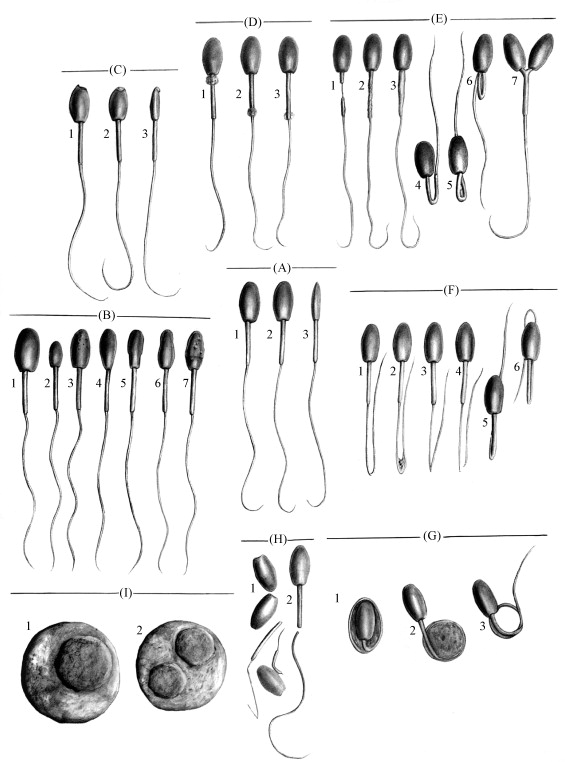 Tangled Tails
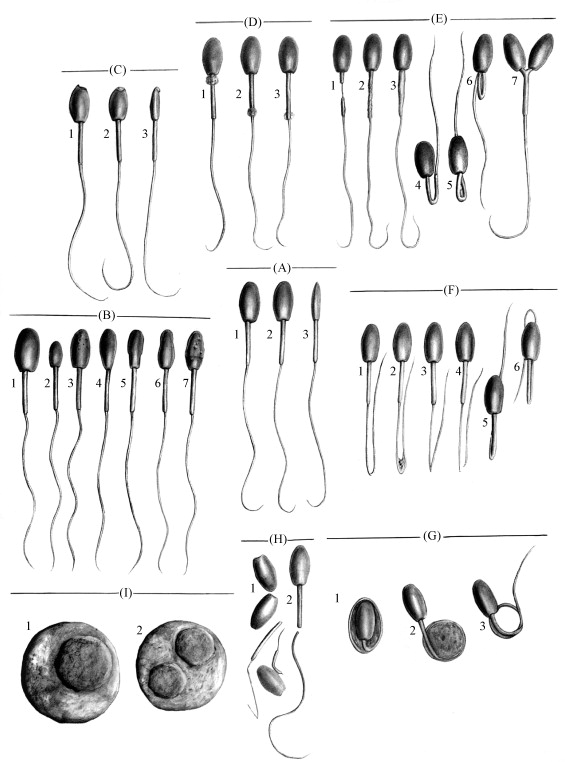 Acrosomal Abnormalities
*
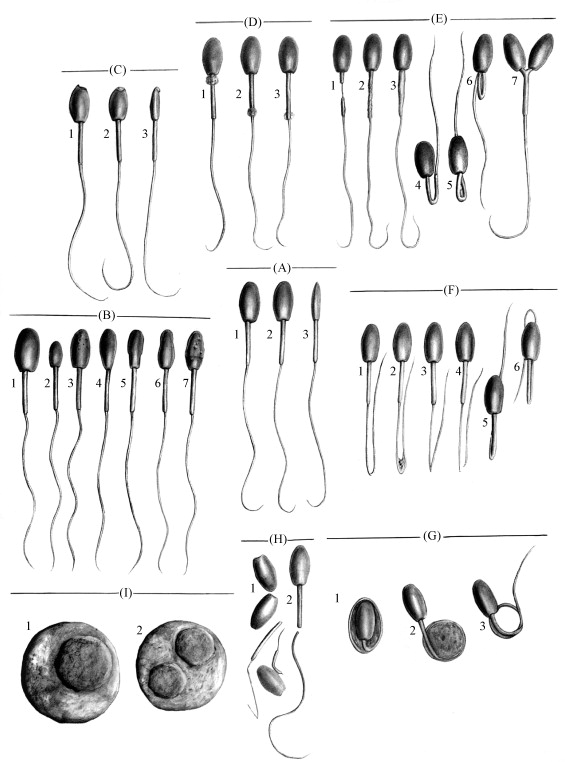 Detached head, midpiece and tails
Cytoplasmic Droplet
Tail Abnormalities
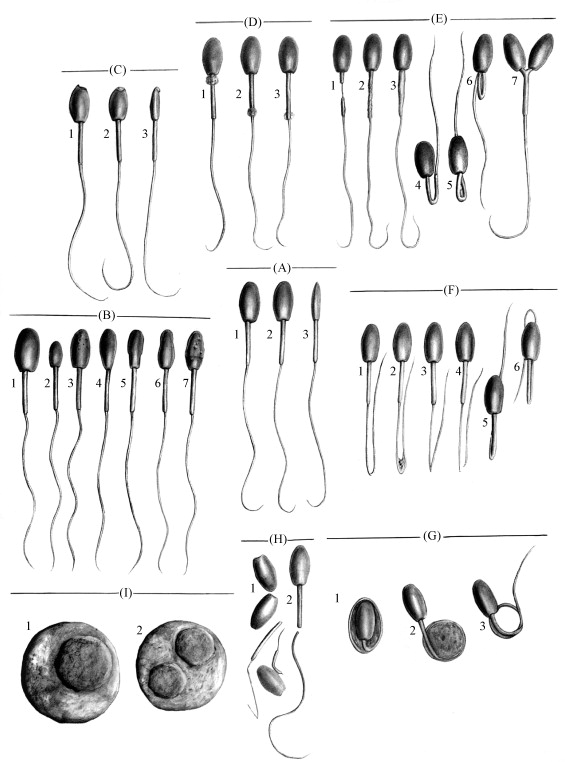 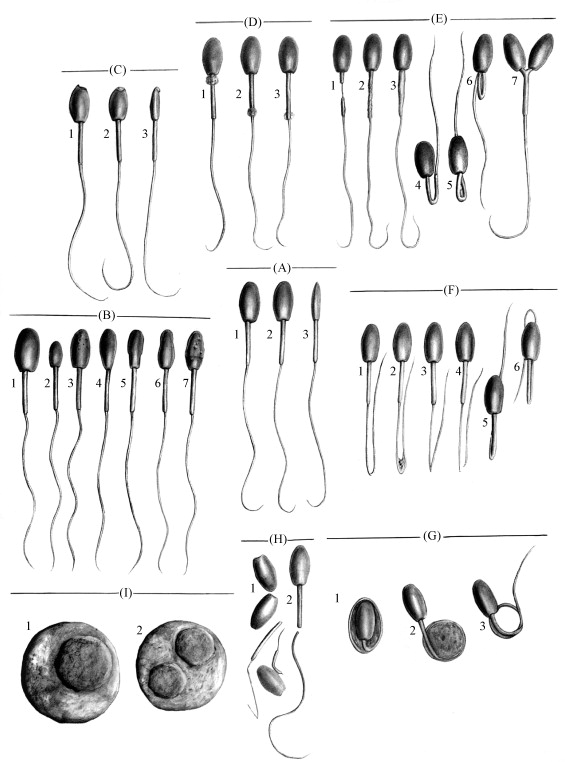 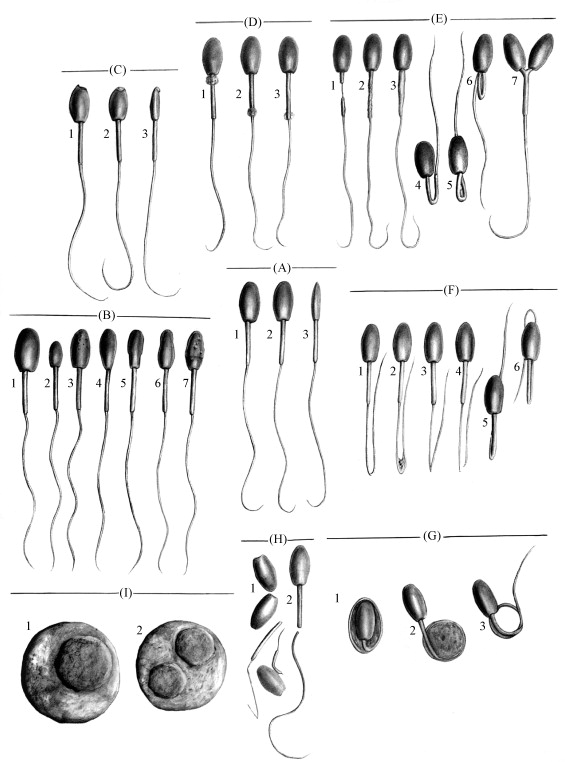 ?